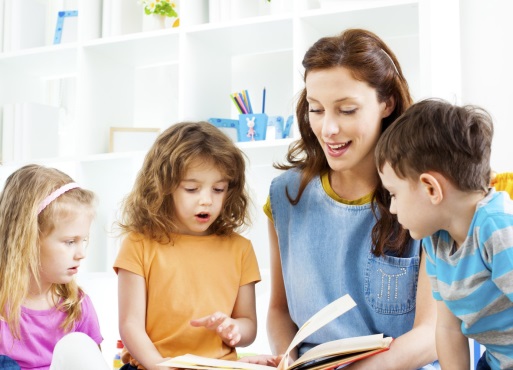 Консультация для педагогов и родителей
«Контроль над звукопроизношением детей 
в спонтанной речи, на занятиях и во время
режимных моментов»
Залогом успеха при логопедическом  воздействии 
является создание благоприятных условий для
преодоления недостатков произношения: тесного эмоционального контакта между 
логопедом, воспитателем и ребёнком, интересной формы организации занятий, 
разнообразного сочетания специальных приёмов работы, позволяющих избежать 
утомления и, конечно же, систематической и совместной работы логопеда, воспитателя 
и родителей!
Правильно произносимый звук ребёнком – это для него новый звук, который становится
 для него своим и окончательно вытесняет прежнюю дефектную артикуляцию.
Автоматизации звука считается законченной лишь тогда, когда ребенок овладеет 
навыком правильного произнесения нового звука в обычной разговорной речи.
Но часто  многие дети, уже овладевшие правильным произношением звука, 
не употребляют его в своей самостоятельной речи.  Навык самоконтроля у детей 
формируется только к началу обучения в школе, поэтому сами контролировать себя они 
не могут, им постоянно необходима помощь  логопеда - воспитателя  - родителей.
Поэтому необходим  постоянный контроль всей речи ребенка в обычных жизненных 
ситуациях: неправильно произнесенный звук нужно каждый раз поправлять.
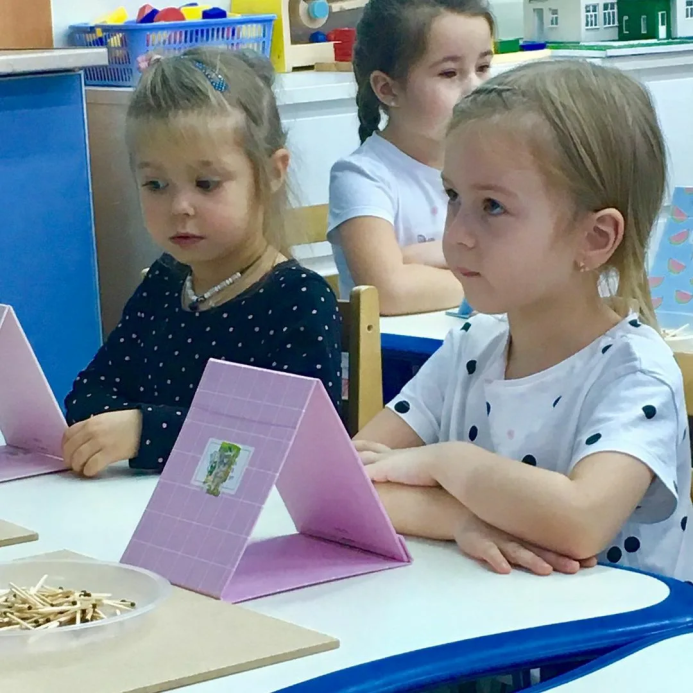 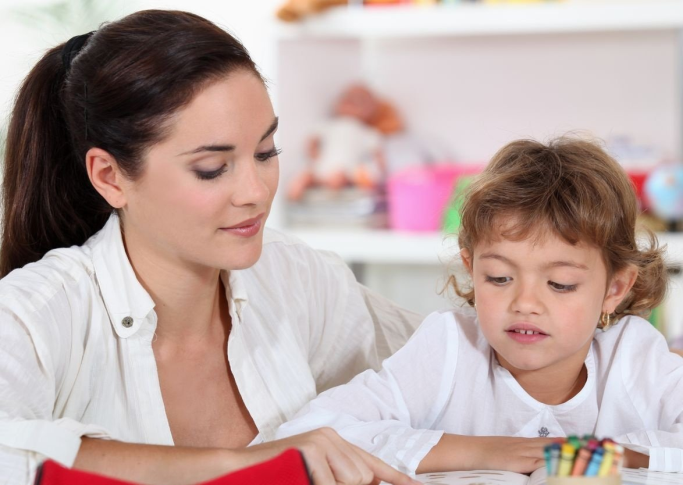